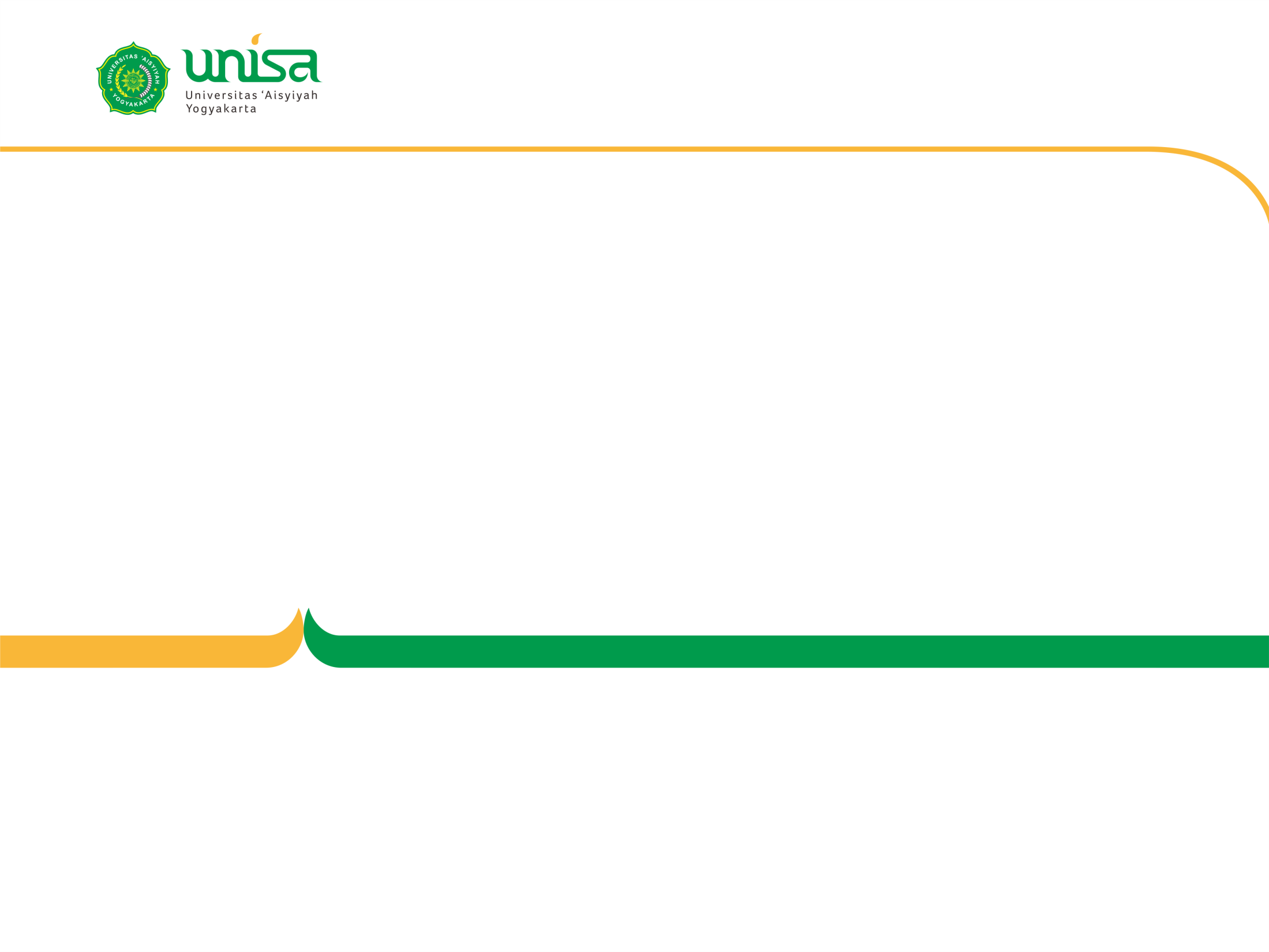 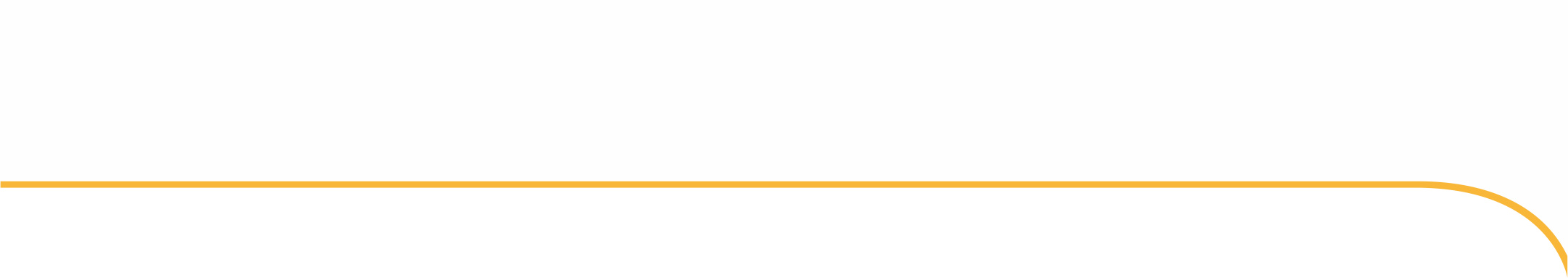 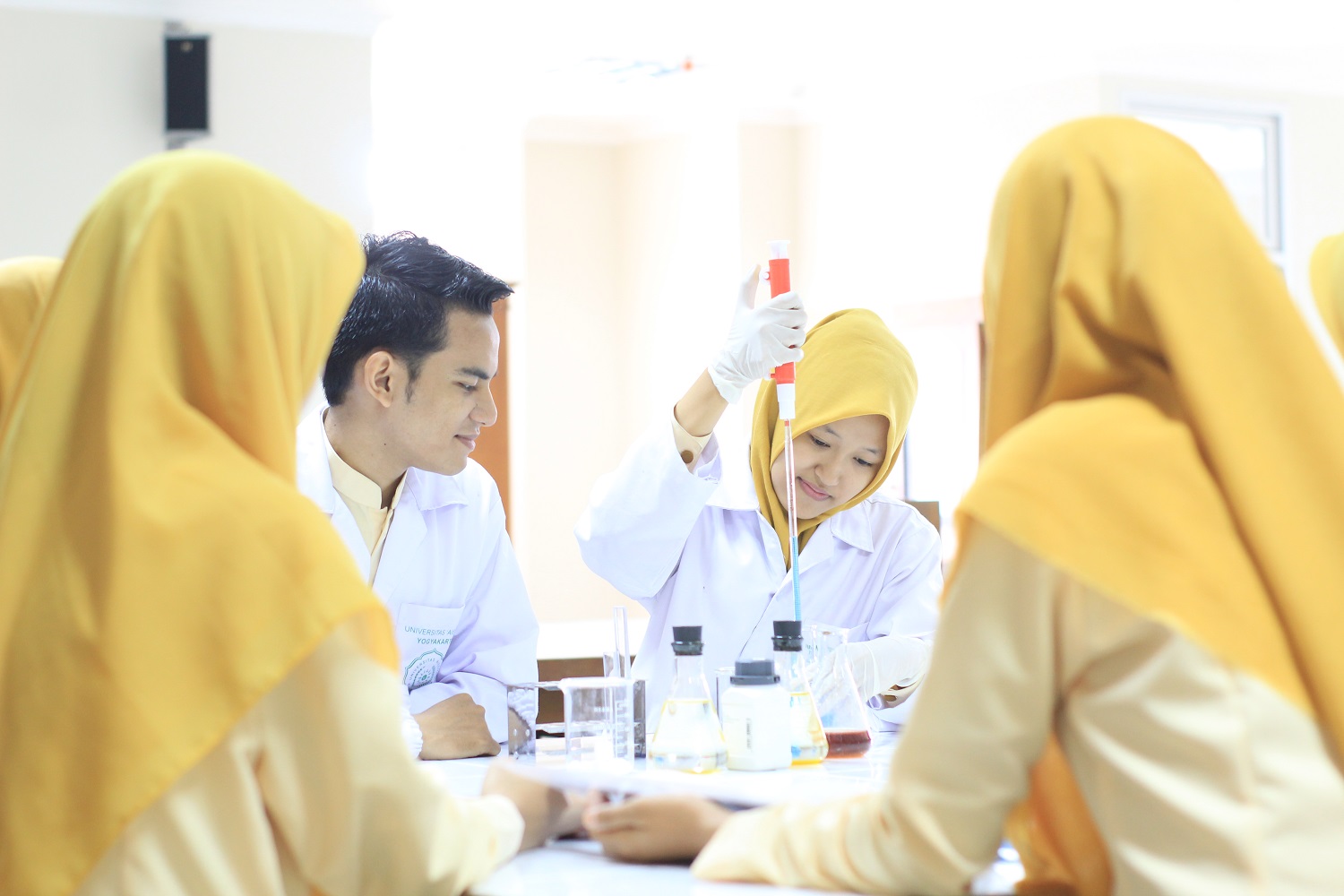 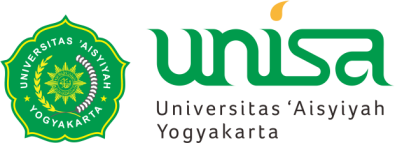 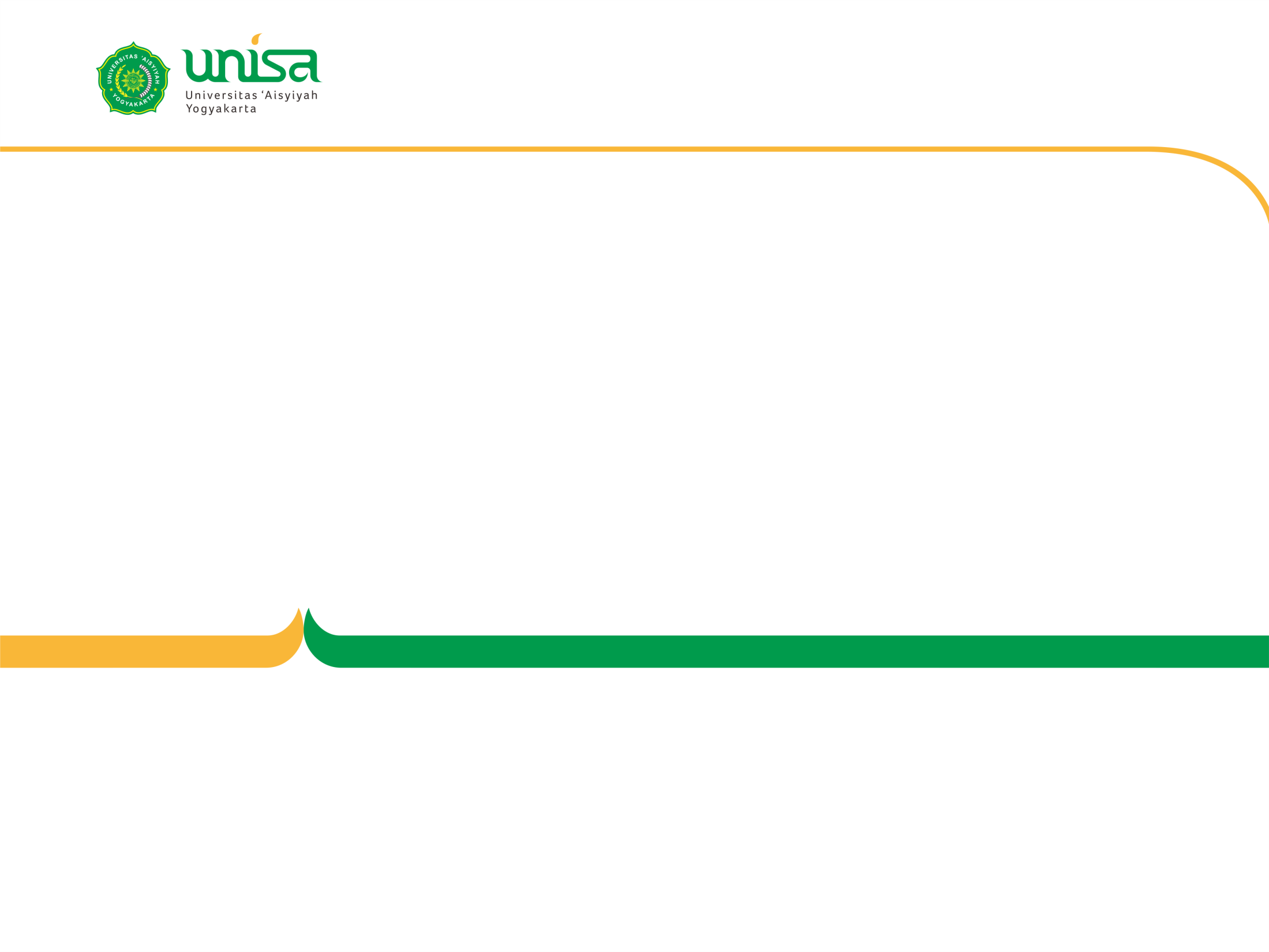 ENZIM
Dhiah Novalina, S.Si., M.Si.
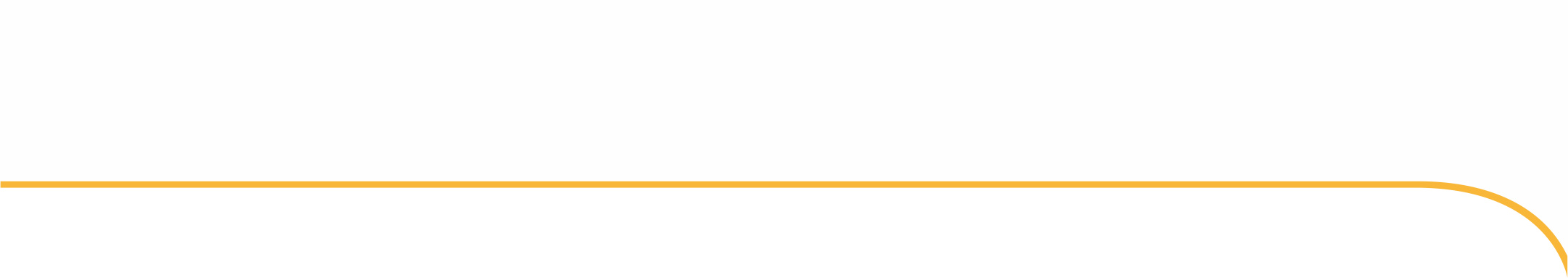 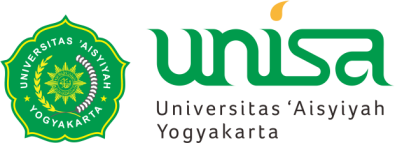 DOA BELAJAR
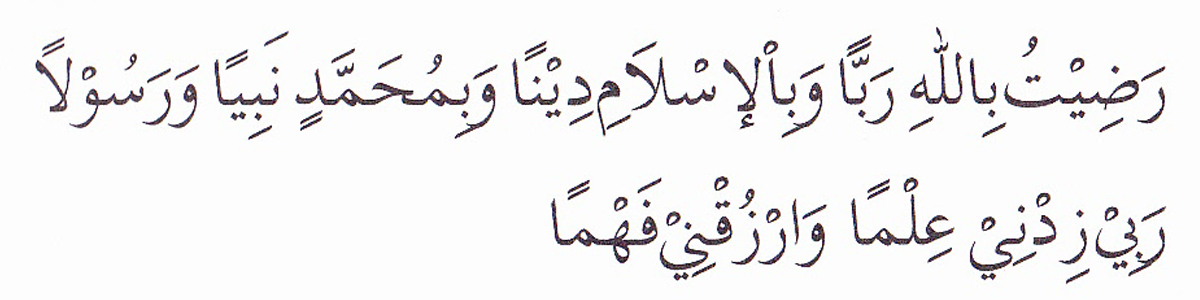 “Kami ridho Allah SWT sebagai Tuhanku, Islam sebagai agamaku, dan Nabi Muhammad sebagai Nabi dan Rasul, Ya Allah, tambahkanlah kepadaku ilmu dan berikanlah aku kefahaman”
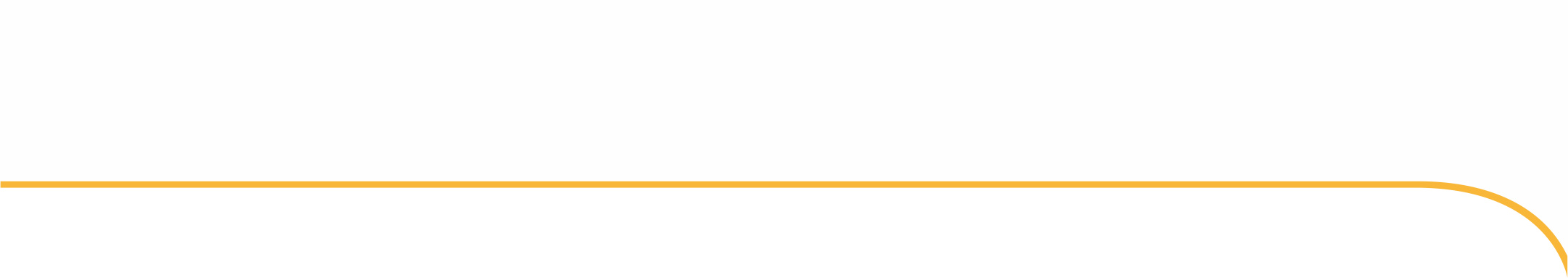 Pesan dan Hikmah
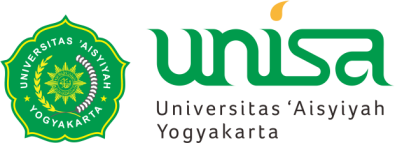 “Kami akan memperlihatkan kepada mereka tanda- tanda (kekuasaan) Kami di segala wilayah bumi dan pada diri mereka sendiri, hingga jelas bagi mereka bahwa Al Qur’an  itu adalah benar. Tiadakah cukup bahwa sesungguhnya Tuhanmu menjadi saksi atas segala sesuatu?” (QS. Fushshilat: 53)
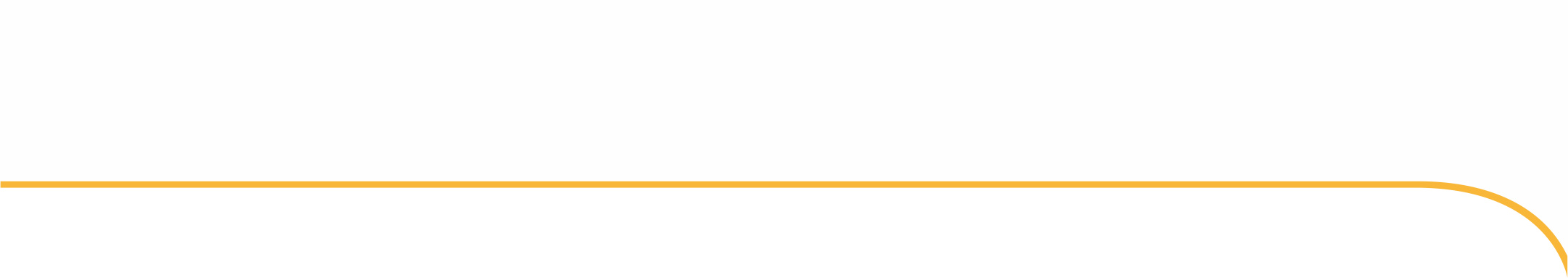 Capaian Pembelajaran
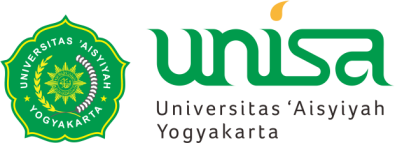 Mahasiswa mampu menganalisis profil enzim
Mahasiswa mampu menganalisis mekanisme kerja enzim
Mahasiswa mampu menganalisis penyakit-penyakit akibat kelainan enzim
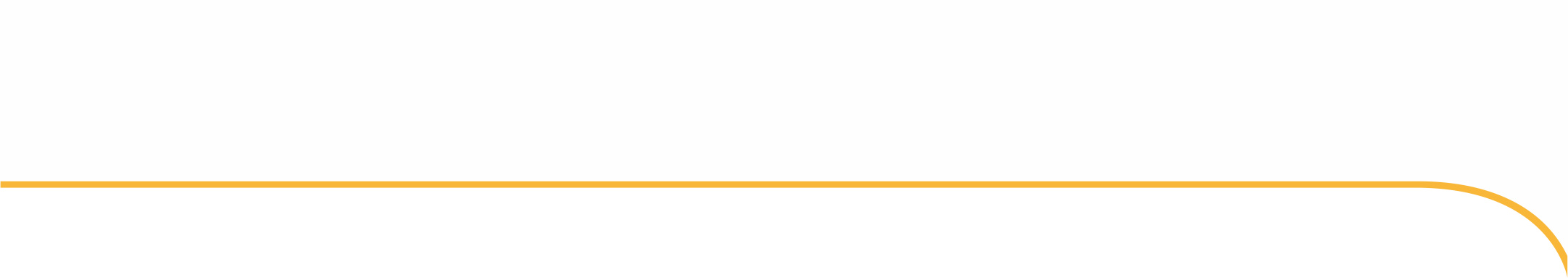 Bahan Kajian
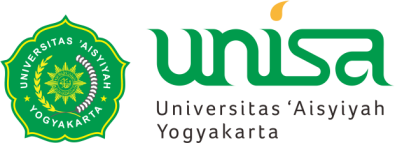 Profil enzim
Struktur enzim
Mekanisme kerja enzim
Faktor yang mempengaruhi kerja enzim) 
Penyakit akibat kelainan enzim
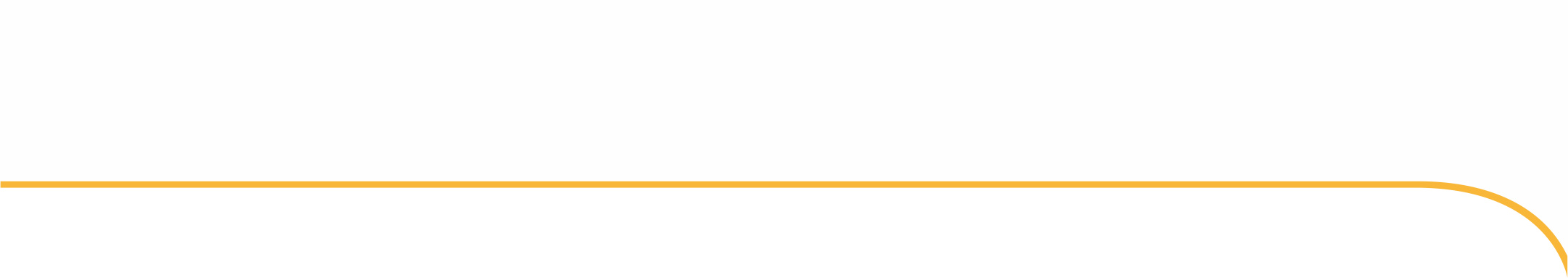 Struktur Enzim
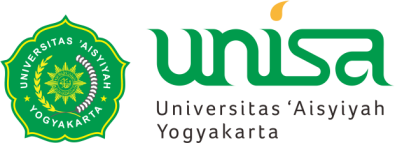 Pertama kali ditemukan  Sumner (1926)  urease diisolasi dari tanaman kara pedang
Beberapa tahun kemudian  Northrop dan Kunits  mengisolasi pepsin, tripsin dan kinotripsin
Berdasarkan penemuan tersebut  tersusun atas protein  sifat seperti protein
Penelitian ahli biokimia  banyak enzim memiliki gugus non-protein
Gugus non-protein: 
Terikat kuat pada protein  prostetik
Tidak terikat kuat pada protein  koenzim
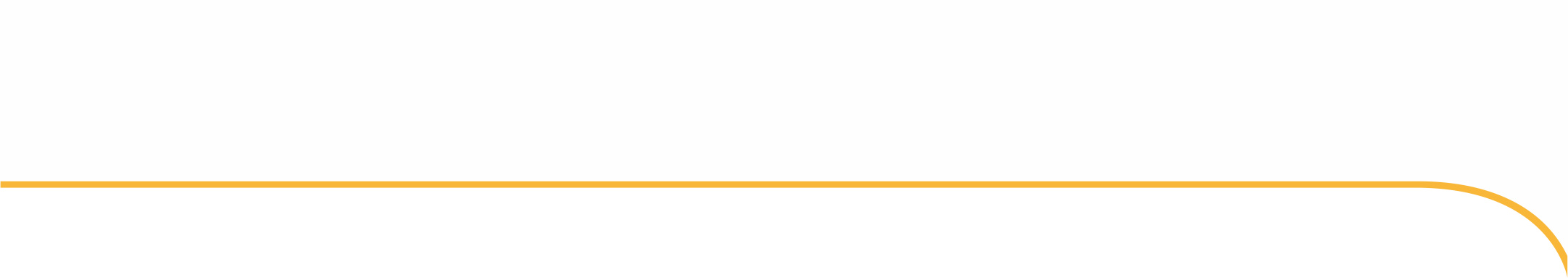 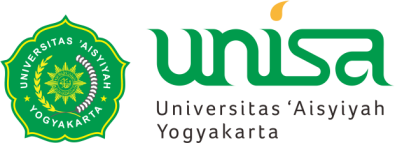 Enzim  biomolekul yang berfungsi sebagai katalis dalam suatu reaksi kimia  katalisator
Katalisator  mempercepat reaksi tanpa ikut bereaksi
Bila enzim tidak ada  reaksi berjalan lambat atau tidak berlangsung sama sekali
Enzim bekerja spesifik
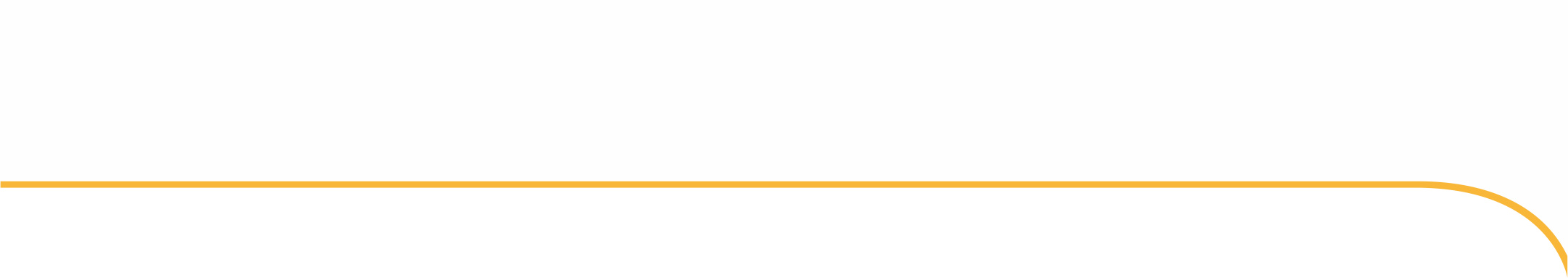 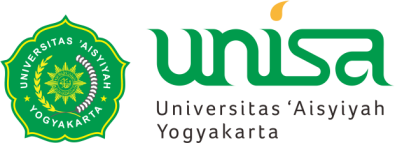 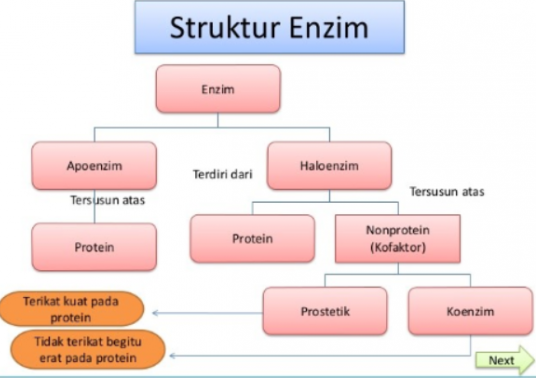 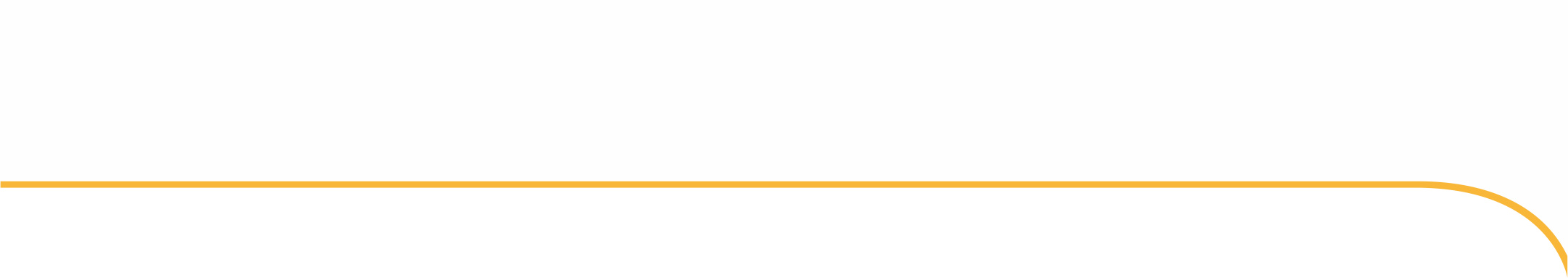 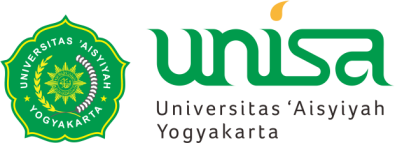 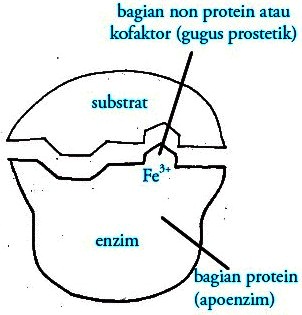 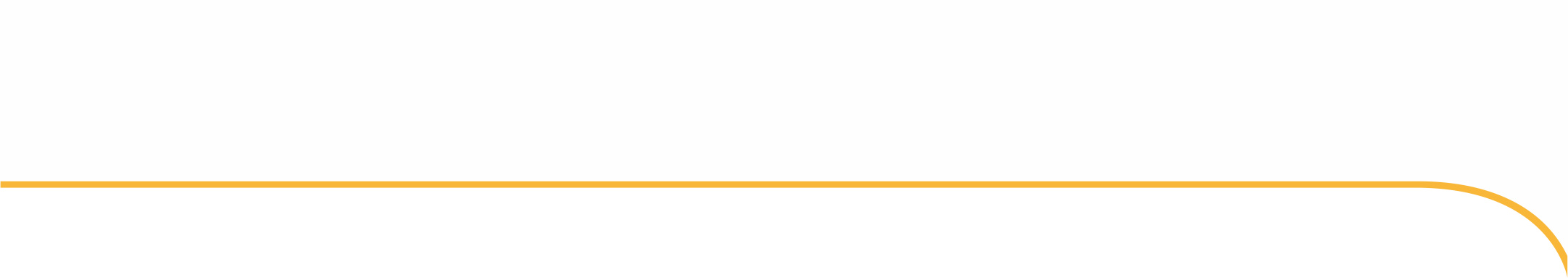 MEKANISME KERJA ENZIM
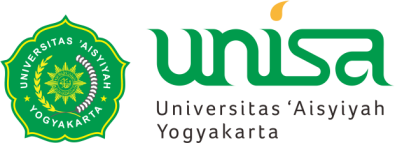 Pada suatu reaksi kimia (enzimatis maupun non-enzimatis), untuk menghasilkan produk membutuhkan energi  awal    energi  aktivasi  keadaan transisi/ trannsition rate
Salah  satu  cara  untuk mempercepat  reaksi  adalah  dengan menaikkan  temperatur   sehingga  membuat  molekul  bergerak  lebih  cepat 
 Akan  tetapi,  biomolekul  dan  sistem biologi  sangat  sensitif  terhadap  perubahan  temperatur  sehingga  proses  biokimia  tidak cocok  dipercepat  dengan  menaikkan  temperatur
Enzim merupakan suatu protein dengan susunan dan sifat  katalitik  serta fungsi  aktivasi  yang  spesifik
 Enzim  dapat meningkatkan  laju reaksi,  tanpa menaikkan  temperatur   yaitu dengan menurunkan  energi  aktivasinya  menciptakan jalur reaksi baru yang lebih pendek
Enzim dapat mengontrol proses reaksi antara 108-1011 kali lebih cepat dari pada reaksi non-ezimatik
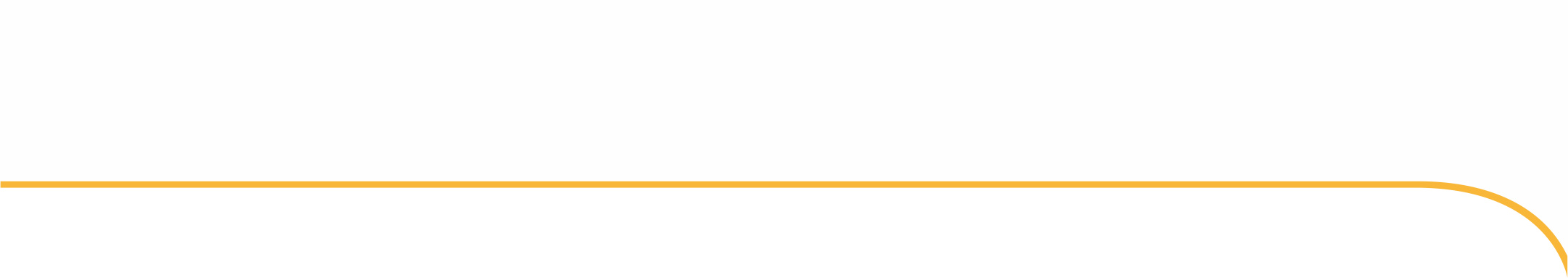 MEKANISME KERJA ENZIM.. lanjutan
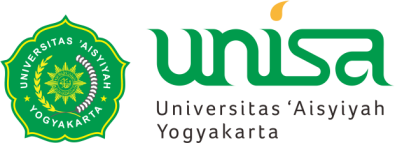 Enzim berbentuk globular dengan struktur yang kompleks
Bagian penting dari enzim  sisi aktif  bertanggung jawab  terhadap proses  reaksi kimia yang akan dikatalisis menjadi  jalur yang  lebih pendek
Sisi aktif tersebut memiliki struktur dan susunan kimia yang spesifik  menentukan fungsi biologisnya
Jenis enzim spesifik  untuk substrat yang akan diaktivasi. Enzim biasanya memiliki bentuk protein terkonjugasi
Bagian  enzim   non-protein   kofaktor    dibutuhkan  untuk membantu reaksi enzimatik
Kofaktor  terikat kuat dalam biomolekul enzim  gugus  prostetik
 Kofaktor    terlepas  dari  biomolekul  enzim   koenzim
Contoh dari koenzim adalah vitamin
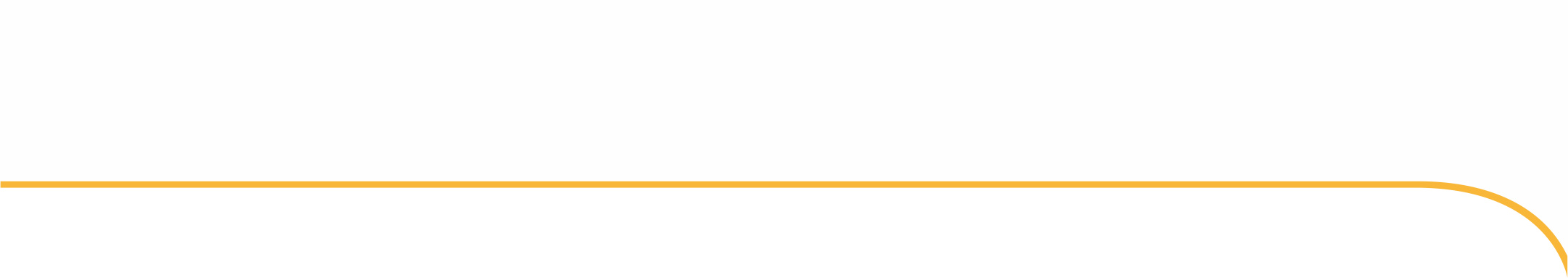 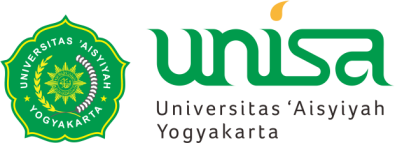 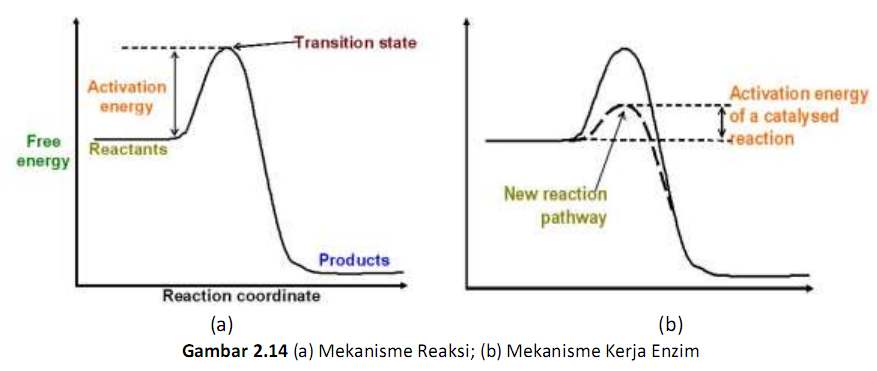 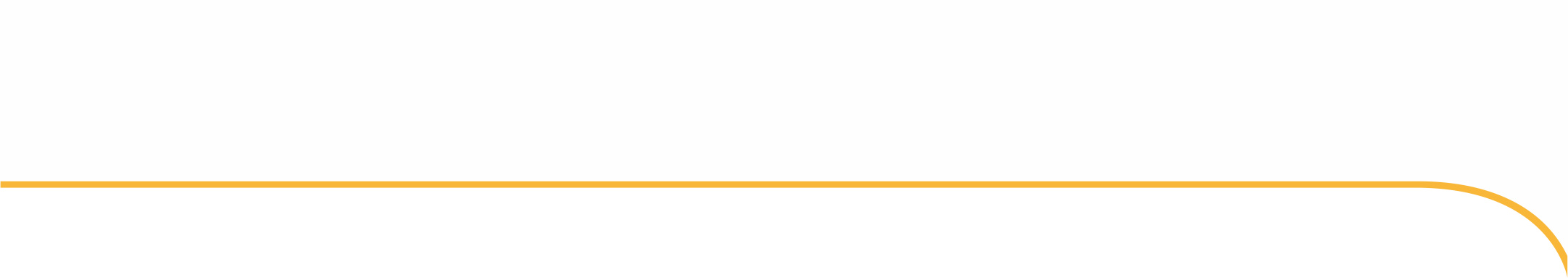 Hipotesis Key and Lock
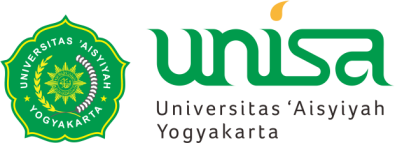 Jika substrat dan sisi aktif enzim memiliki kecocokan yang presisi  seperti KEY cocok dengan LOCK secara tepat
 Key dianalogikan  enzim dan Lock dianalogkan  substrat
 Struktur yang terbentuk (produk)  kompleks enzim-substrat
 Produk yang dihasilkan  memiliki  sifat dan bentuk yang berbeda dari substrat 
 Setelah terbentuk  produk akan lepas dari sisi aktif
 Pada keadaan bebas, produk tersebut dapat menjadi substrat untuk reaksi biologi lainnya
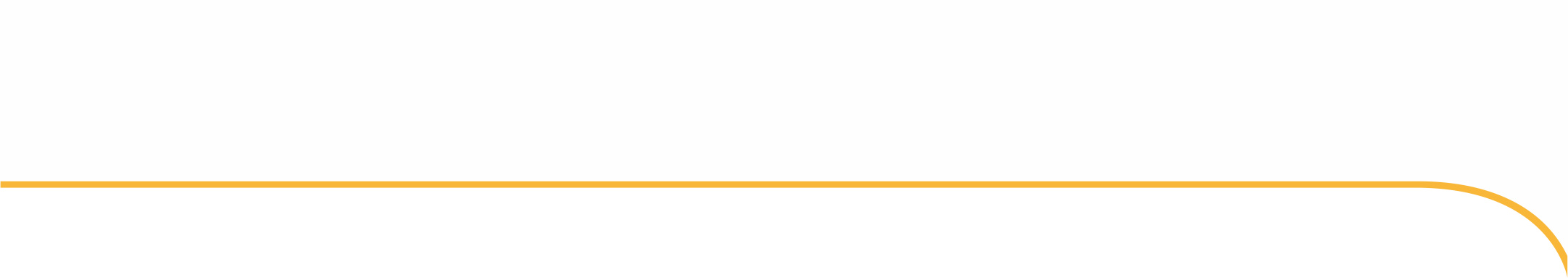 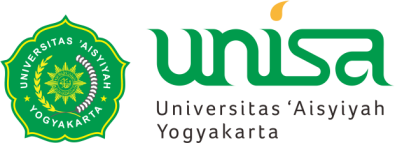 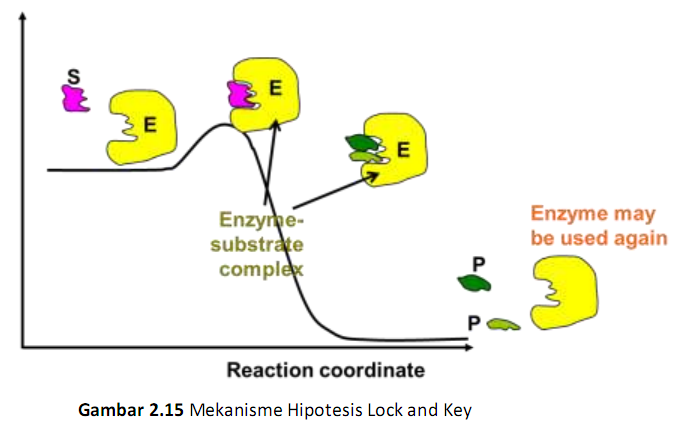 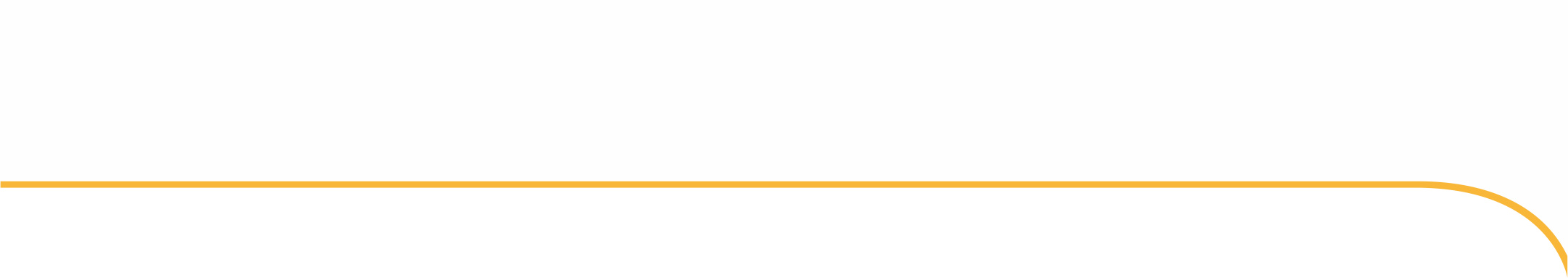 Hipotesis Induced Fit
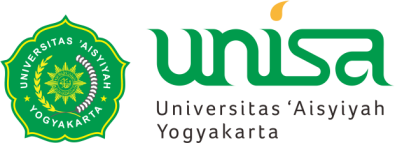 Beberapa protein dapat mengubah bentuk strukturnya dalam bentuk konformasi
 Ketika  substrat  berikatan  dengan  enzim  sehingga  enzim  akan  terinduksi  dan mengalami perubahan konformasi  
 Sisi aktif akan menghasilkan cetakan yang presisi sesuai dengan konformasinya 
 Lingkungan kimia akan cocok untuk melaksanakan reaksi biologi
 Ikatan  kuat  dengan  substrat menyebabkan  reaksi berjalan  dengan mudah  (energi aktivasi lebih rendah)
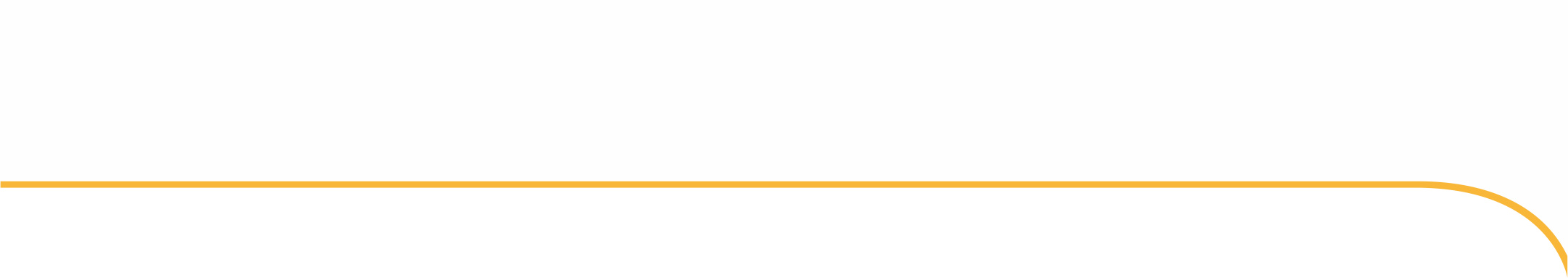 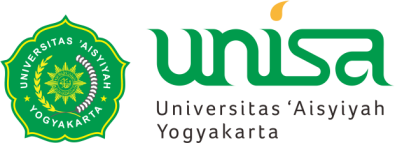 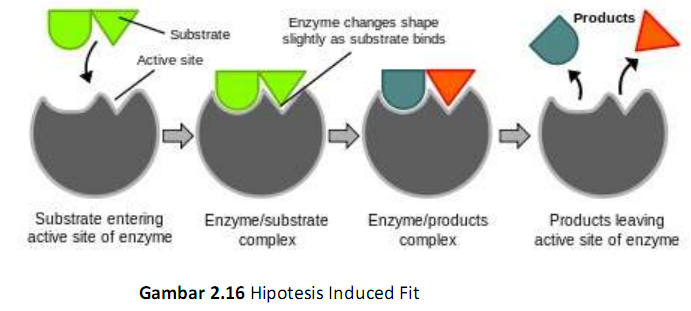 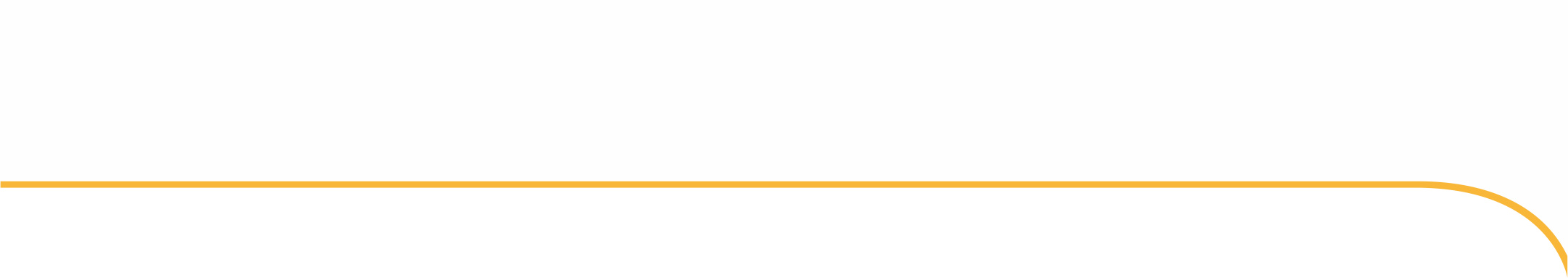 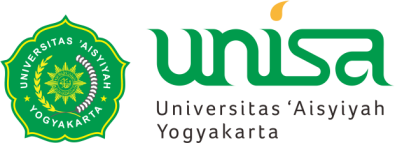 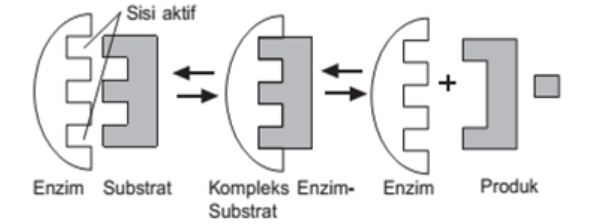 FAKTOR-FAKTOR YANG MEMPENGARUHI KERJA ENZIM
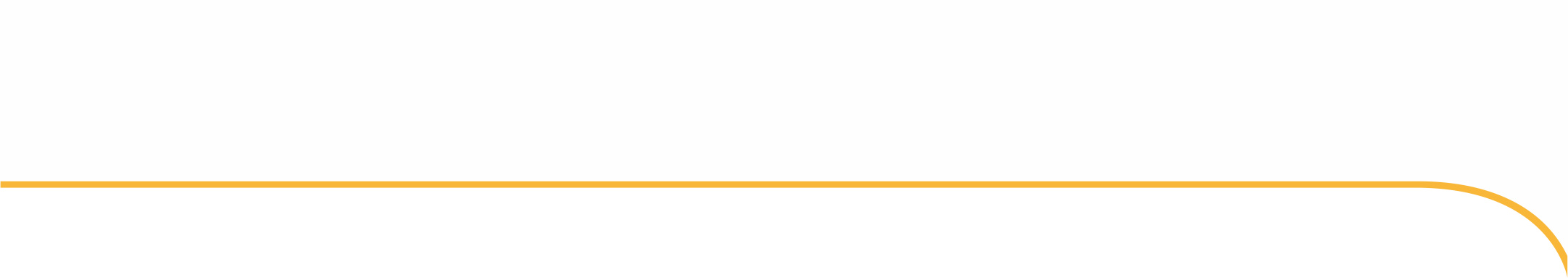 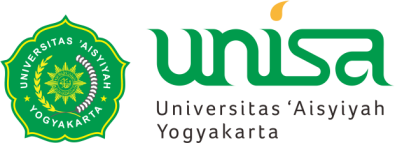 Temperatur
Perubahan pH
Konsentrasi enzim dan substrat
Inhibitor enzim
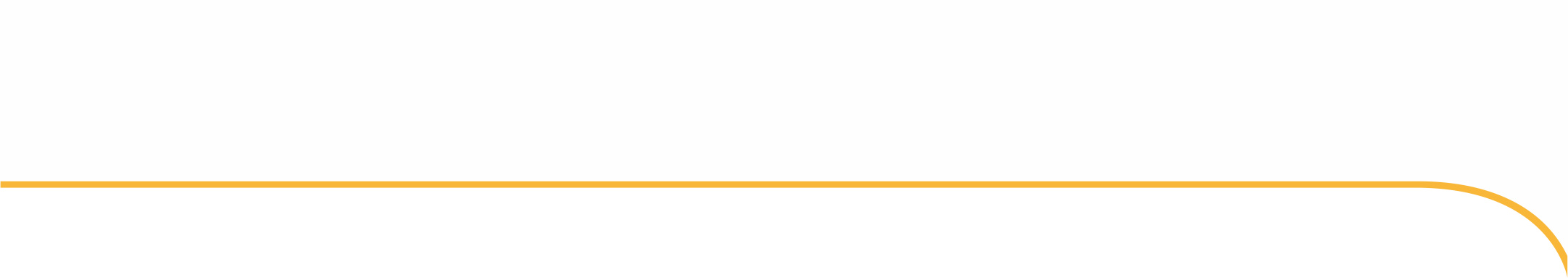 Temperatur
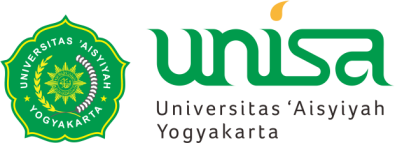 Laju  reaksi  akan  2-3  kali  lebih  cepat  setiap  kenaikan  temperatur  reaksi sebanyak 10 derajat Celcius
Keadaan tersebut dinamakan dengan koefisien temperatur Q10
Reaksi temperatur tinggi (di atas optimal)  denaturasi
Denaturasi  merupakan  hilangnya  fungsi  biologis  suatu  protein  karena  adanya perubahan  struktur  protein
Kembalinya  fungsi  biologis  protein  dari  terdenaturasi   renaturasi
Temperatur rendah (di bawah optimal)  inaktif
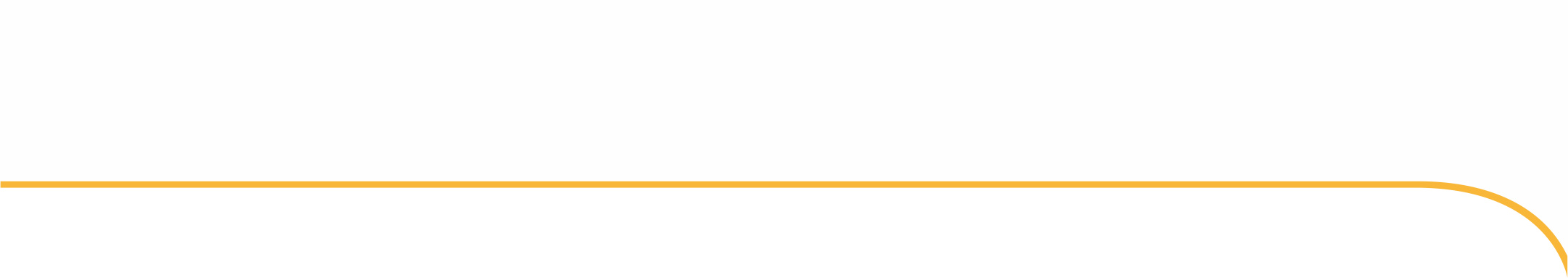 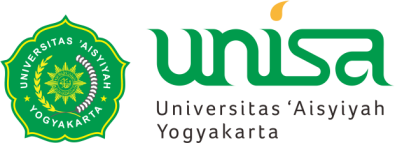 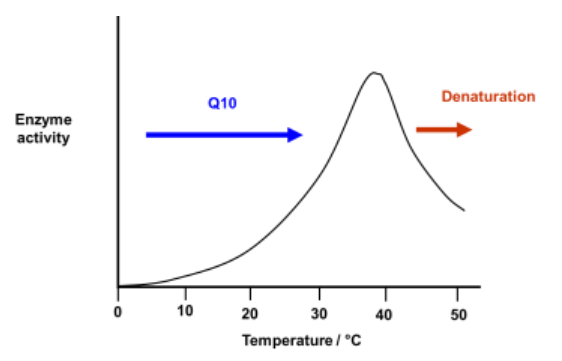 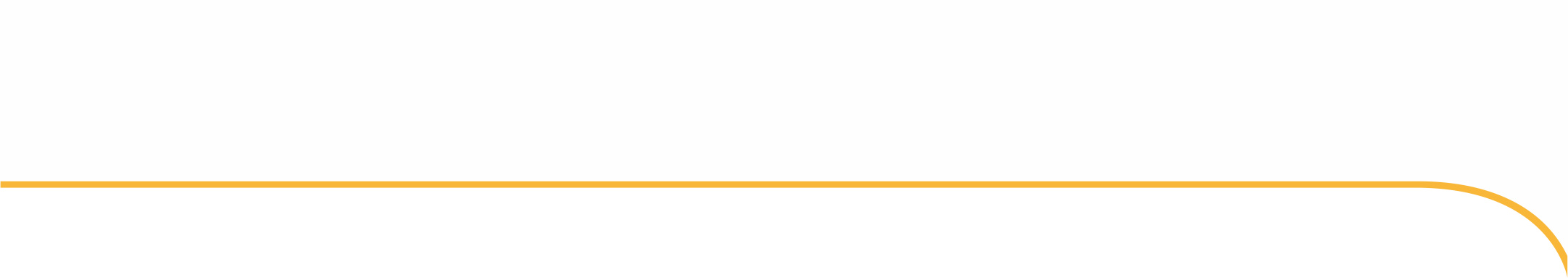 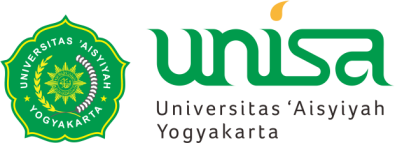 Perubahan pH
Perubahan pH yang ekstrim akan meyebabkan enzim mengalami denaturasi
Perubahan struktur enzim karena denaturasi  menyebabkan sisi aktif enzim mengalami perubahan, sehingga substrat tidak terikat  lebih lama pada sisi aktif  tersebut
Perubahan nilai pH  yang  tidak  terlalu ekstrim dari nilai pH optimum enzim  menyebabkan sedikit perubahan muatan pada struktur enzim, sehingga reaksi dengan substrat  tetap  terjadi
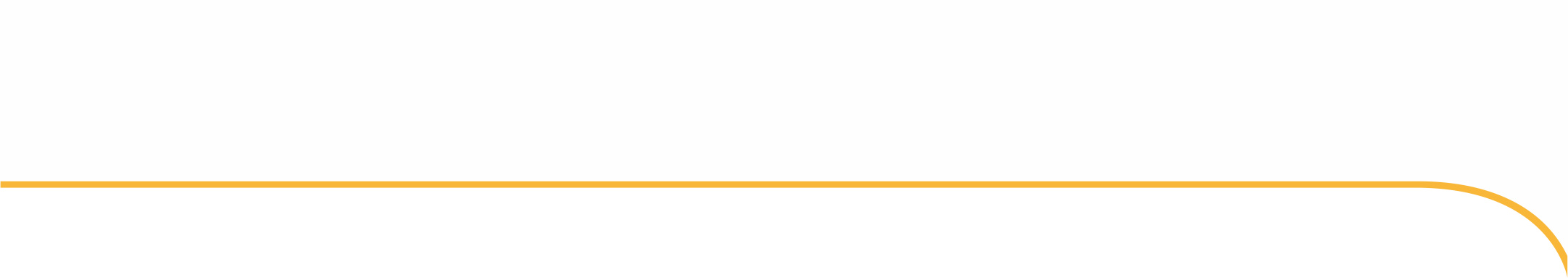 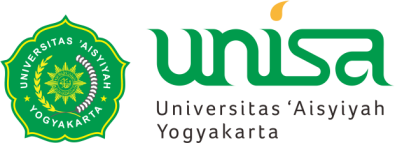 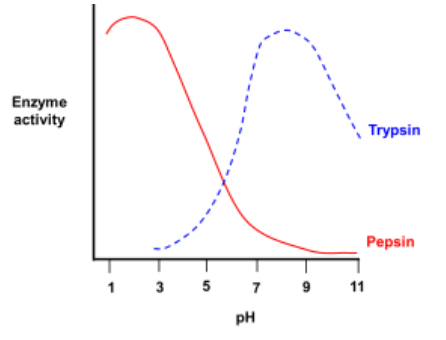 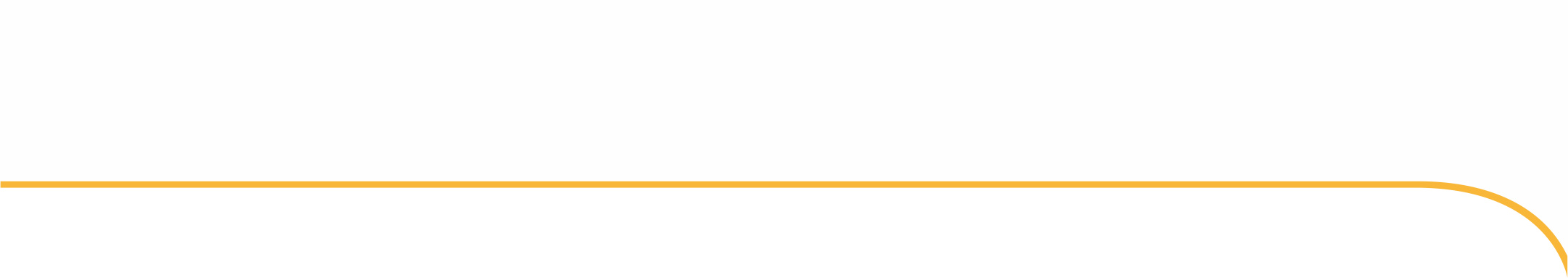 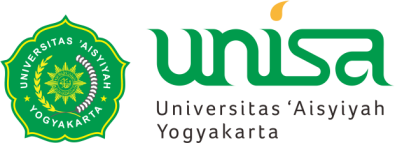 Konsentrasi Enzim dan Substrat
Reaksi  enzimatik  awalnya  akan mengalami kenaikan  yang  proporsional  dengan  konsentrasi  substrat  dan  akan  mencapai  titik kejenuhan   saat  semua  molekul  enzim  telah  mengkatalisis
 Jika  konsentrasi  enzim  diubah  maka Vmaks (kecepatan maksimal) akan ikut berubah 
Sehingga perbandingan jumlah antara enzim dan substrat harus sesuai  reaksi berjalan optimum
Jika enzim terlalu sedikit dan substrat  terlalu banyak  reaksi berjalan  lambat bahkan ada  substrat yang  tidak terkatalisasi
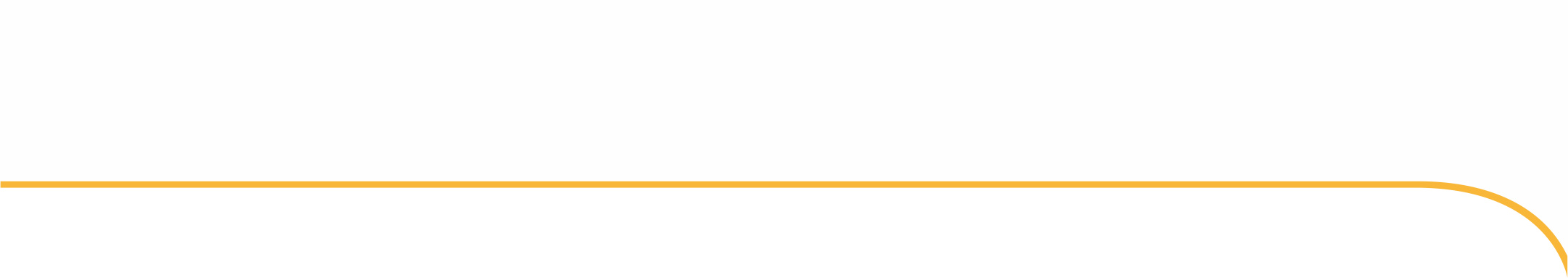 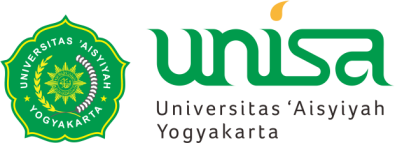 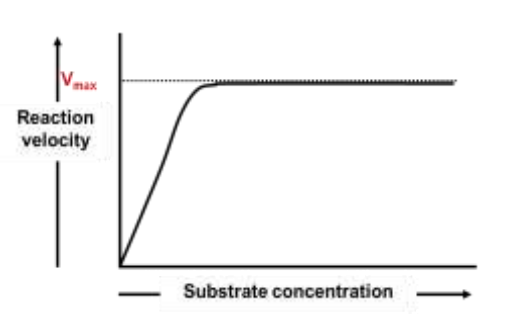 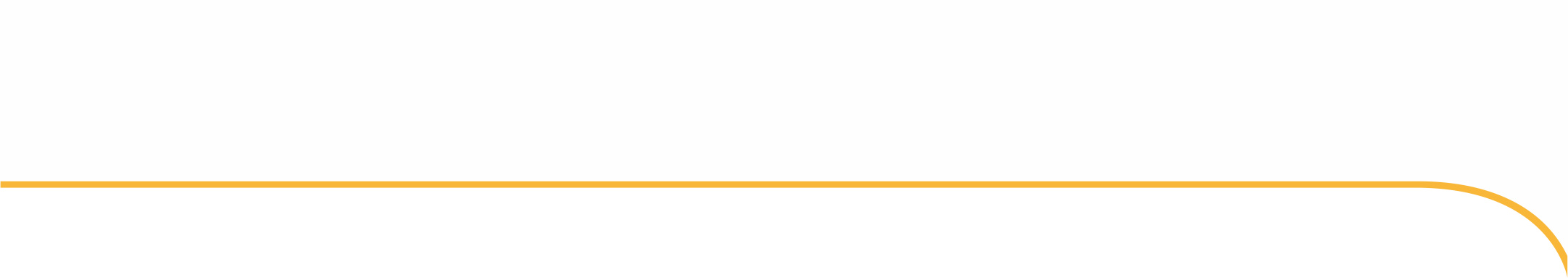 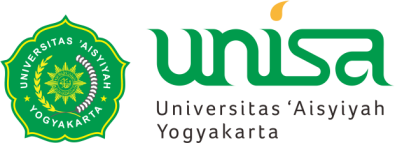 Inhibitor Enzim
Inhibitor  senyawa kimia yang dapat memperlambat laju reaksi enzimatik
Biasanya  inhibitor  bekerja  secara  spesifik  dan  bekerja  pada  konsentrasi  yang  kecil
Inhibitor dapat memblock kinerja enzim  tetapi  tidak menghancurkan enzim
Terdapat 2 macam inhibitor:
Irreversible
	Kombinasi beberapa  gugus  fungsional  asam  amino pada  sisi  aktif  dan  bersifat  irreversibel/ tidak dapat diubah
Reversible
	Inhibitor  ini  dapat  dihilangkan dari  enzim  dengan  proses dialisis
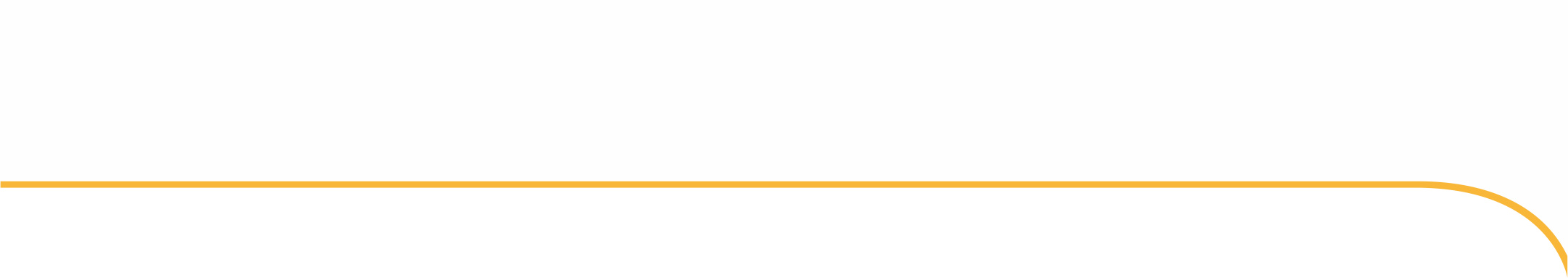 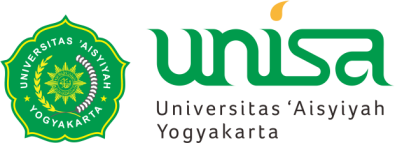 Inhibitor Kompetitif
Inhibitor ini bersaing atau berkompetisi dengan substrat  menghalangi  substrat  terikat  pada  sisi  aktif enzim
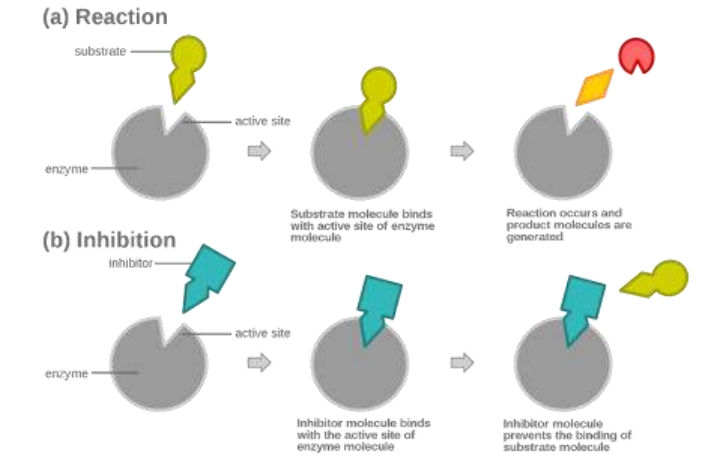 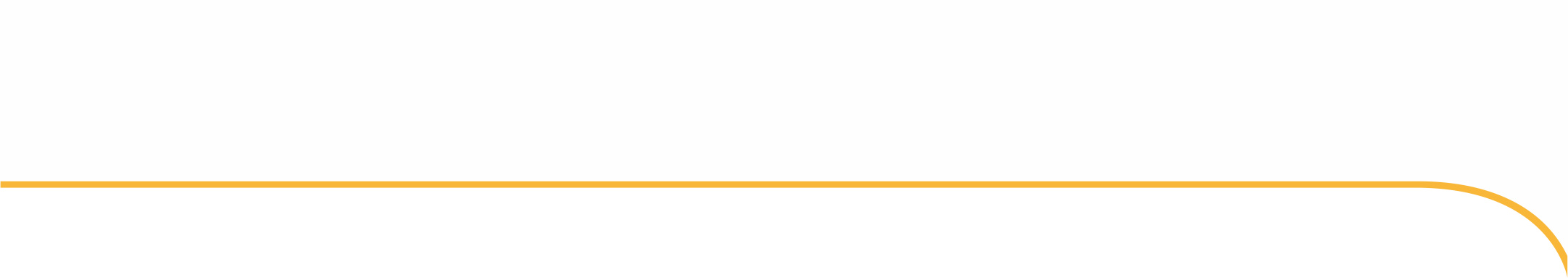 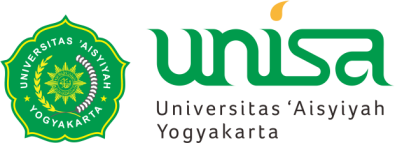 Inhibitor Non-Kompetitif
Inhibitor jenis ini menghambat dengan berikatan secara irreversibel pada enzim, tetapi tidak pada sisi aktifnya
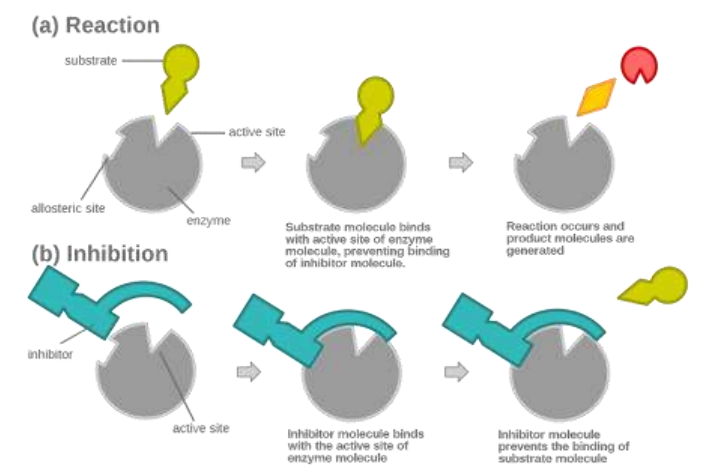 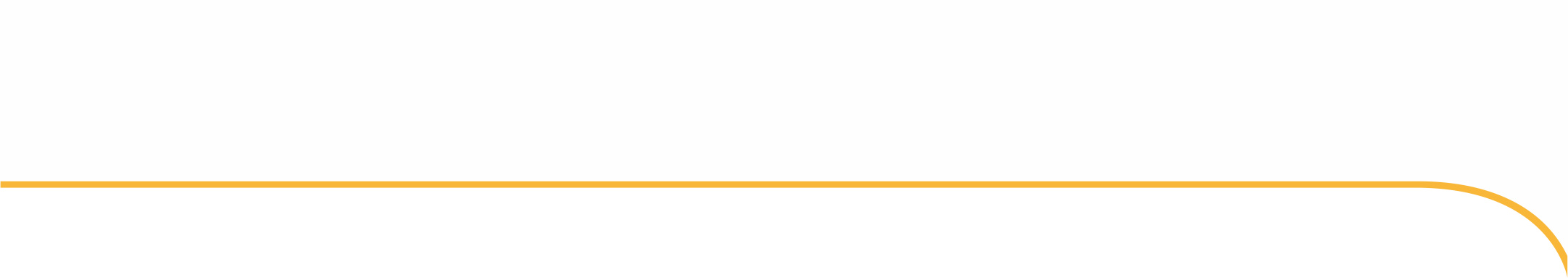 PENYAKIT AKIBAT KELAINAN ENZIM
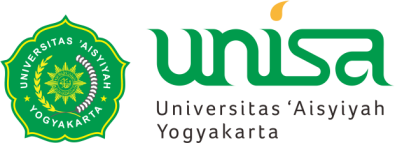 Fabry
Phenilketonuria
Tay Sach
Maple Syrup Urine
Hurler
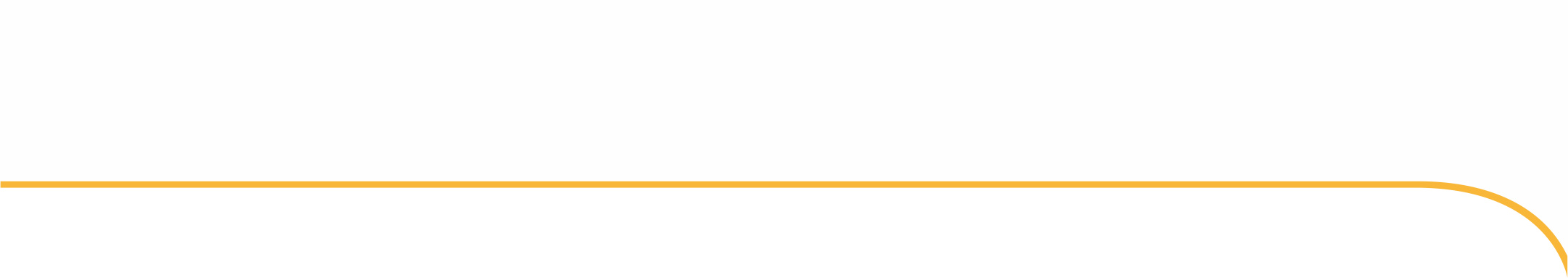 Penyakit Fabry
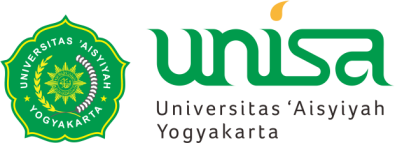 Penyakit Fabry disebabkan oleh kelainan pada gen GLA, yang mengarah pada defisiensi α-galaktosidase
Kekurangan enzim ini menyebabkan terjadinya penumpukan jenis lemak globotriaosylceramide (Gb3, atau GL-3) dalam tubuh
Penyakit ini berkembang lambat  GL-3 berakumulasi secara bertahap
Penumpukan lama mengakibatkan kerusakan pada jantung dan pembuluh darah  meningkatkan stroke dan serangan jantung
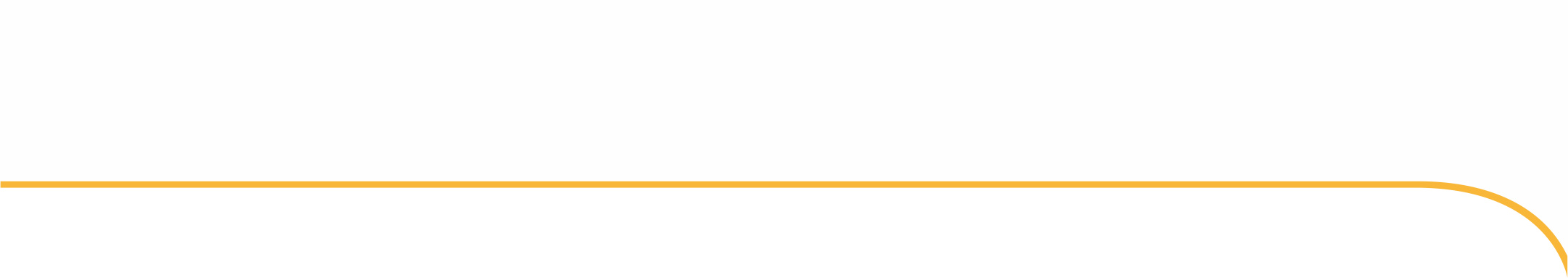 Penyakit Phenilketonuria
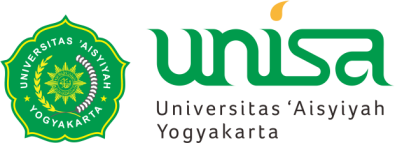 Fenilketonuria  kelainan metabolisme fenilalanin yang disebabkan oleh defisiensi fenilalanin hidroksilase
 Insiden Fenilketonuria paling banyak pada ras Kaukasoid
 Penderita fenilketonuria dapat mengalami kegagalan pertumbuhan, mikrosefali, kejang dan gangguan intelektual  akibat akumulasi produk sampingan beracun fenilalanin
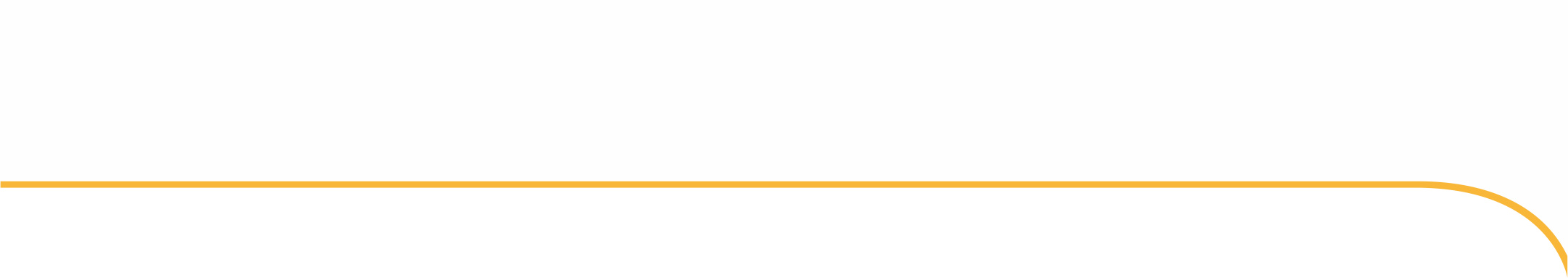 Penyakit Tay Sach
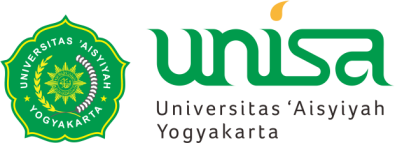 Penyakit Tay-Sachs (TSD)  penyakit neurodegeneratif  disebabkan oleh mutasi gen HEXA
 Mutasi ini menyebabkan rendahnya atau tidak aktifnya enzim beta-hexosaminida
 Penyakit ini umumnya muncul pada saat bayi
 Anak-anak dengan Tay-Sachs  gejala hilangnya keterampilan secara bertahap, kejang, kehilangan kontrol gerakan, kemampuan berbicara dan fungsi kognitif
 Selanjutnya, anak akan mengalami kekakuan otot  menyebabkan kelumpuhan
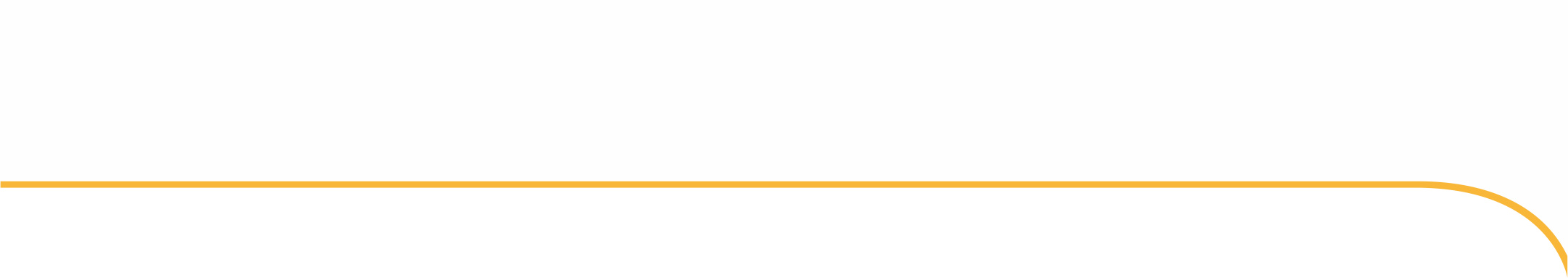 Penyakit Maple Syrup Urine
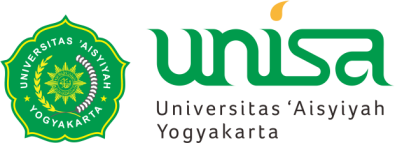 Penyakit maple syrup urine  gangguan metabolisme yang disebabkan oleh penurunan fungsi kompleks enzim α-ketoacid dehydrogenase
Gejala klasik Maple Syrup Urine Disease (MSUD) pada bayi ditandai dengan bau sirup maple pada air seni pada minggu-minggu pertama
Jika tidak diobati, bayi dapat mengalami lesu, kurang makan, gagal nafas
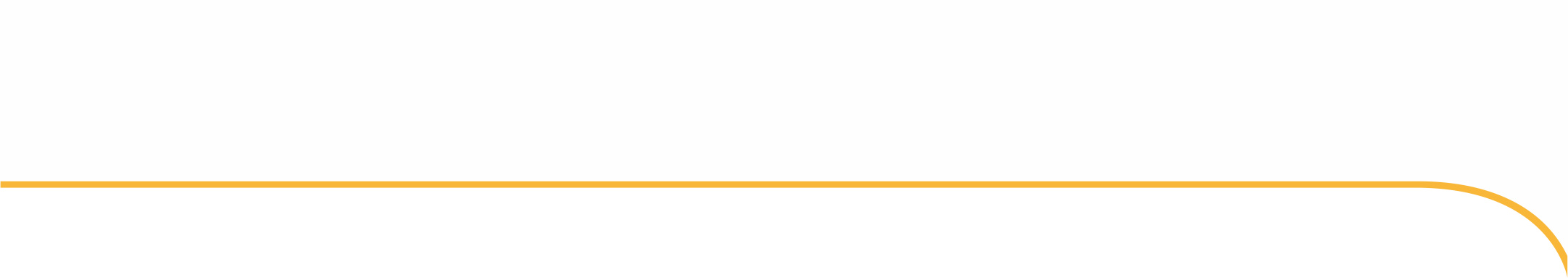 Penyakit Hurler
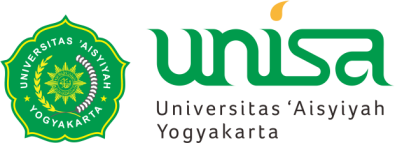 Penyakit Hurler disebabkan oleh defisiensi α-l-iduronidase
 Kekurangan enzim  menyebabkan penumpukan molekul mukopolisakarida
 Bayi dengan penyakit Hurler tampak normal saat lahir, tetapi setelah 6 bulan wajah bayi terlihat kasar
 Pembesaran hati dapat teraba dan hernia umbilikalis dan inguinalis mungkin muncul
 Gejala gangguan kognitif juga dapat terjadi seperti kesulitan berpikir dan belajar, kesulitan berbicara dan hiperaktivitas ketika anak memasuki usia balita.
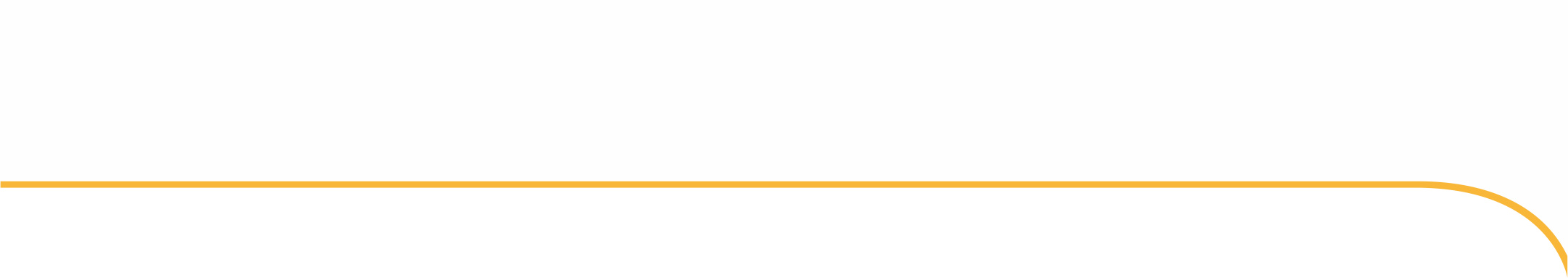 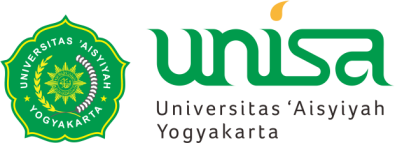 Siapakah yang berkuasa menciptakan itu semua?



Allah ‘Azza wa Jalla
SELAMAT BELAJAR
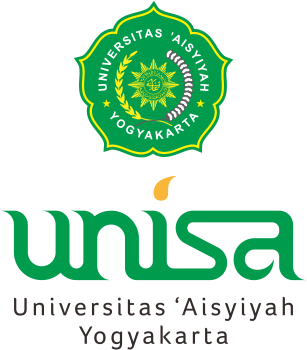